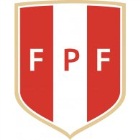 Protocolos de Evaluaciones Físicas
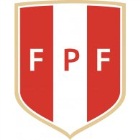 Protocolos de Sesión Diaria
Protocolo 1
Pilar + Preventivo del Día + Protocolo de Activación  
Pilar 2 series de 10 a 15 repeticiones por cada ejercicio  
Preventivo del día 3 series – 8 repeticiones x cada ejercicio 
Protocolo 2
Plan individual (ejercicios del 1 al 11 según requerimiento del deportista) + Pilar (2 series) + Preventivo del día – Plan Individual (ejercicios del 12 al 14 según requerimiento del deportista) + Protocolo de Activación 
Plan individual.- (ej. 1-11) 3 series de 8 a 12 repeticiones según requerimiento.
Pilar.- 2 series de 10 a 15 repeticiones por cada ejercicio. 
Preventivo + P. Individual.- (ej.12-14) 3 series de 8 a 12 repeticiones según requerimiento.
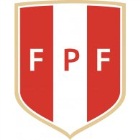 EVALUACIONES DE RENDIMIENTO FUERZA Y DEFICIT
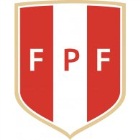 TEST EN PLATAFORMA  DE FUERZA
ENTRADA EN CALOR:
Pilar 2 series 
Movilidad de Tobillo 2 x 8 por c/p Rep.
Movilidad de Psoas 2 x 8 por c/p Rep. 
Empuje Arriba Empuje Abajo 2 x 8 Rep.
Caminata con las Manos Estática 2 x 8 Rep.
Triple Extensión 2 x 3 Rep.
Squat Jump 2 x 3 Rep.
Contra Movimiento Jump 2 x 3 Rep.
PROTOCOLO DE EVALUACIÓN:
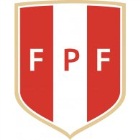 La posición de los maléolos a la altura de las cintas puestas en la plataforma 
El Goniómetro se mide desde la interlinea de la rodilla y se proyecta al maléolo y la línea del trocante 
Tratar que la cadera quede lo más adelante posible, sin adelantar los pies, mencionar al evaluado que lleve los codos adelante 
Se evalúa 3 veces si la tercera es la mejor se sigue evaluando.
Para elegir si hay valores más altos en piernas diferentes se suman y se elige la suma más alta
Menos de 70 Newton se escoge entre la primera y la segunda mejor x cada pierna.
 + 70Newton  a 140Newton se promedia entre las dos x cada pierna.
+140 Newton se descarta x cada pierna
Si tiene dos mejores en diferentes piernas nos quedamos con la sumatoria del mejor valor.
ISOCINECIA
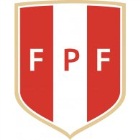 ENTRADA EN CALOR:
Pilar 2 series 
Ejercicio 4 del Plan Individual sin apoyo 
Movilidad de Psoas 2 x 8 por c/p Rep. 
Empuje Arriba Empuje Abajo 2 x 8 Rep.
Caminata con las Manos Estática 2 x 8 Rep.
Triple Extensión 2 x 3 Rep.
Squat Jump 2 x 3 Rep.
Contra Movimiento Jump 2 x 3 Rep.
PROTOCOLO DE EVALUACIÓN:
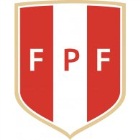 Paciente toma asiento y se le colocan las correas para fijar el pecho
Seguidamente se llenan los datos que solicita la ficha del dinamómetro (solo si es evaluación inicial), una vez llenada la ficha se toman en cuenta los parámetros necesarios e individuales para colocar el dinamómetro y el asiento en las posiciones correctas.
Por último, se realiza la fijación del brazo de fuerza, deberá estar en línea con la parte superior del maléolo.
Se empieza con la colocación 0° absoluto (extensión de rodilla) posteriormente, se lleva a cabo la evaluación…. Se determina los topes mecánicos (sirven para cuidar la articulación).
Se le pide una flexión completa al evaluado para que empiece a operar el equipo  
La evaluación consiste en 4 series de flexo-extensiones (rodilla) que paso a detallar:
Una vez concluida una MM.II se pasa a evaluar la contralateral, siguiendo los mismos pasos.
TEST PRESS PLANO
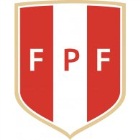 ENTRADA EN CALOR:
Pilar 2 vueltas 
Movilidad específica para cada test (apertura de brazos)
1 serie de 10rep. solo con la barra que puede ser de 10kg o 20kg, y preguntar la PSE (2).
Luego 1 serie de 8rep. buscando PSE (3 y 4)
PROTOCOLO
Serie 1 – 8 a 10 repeticiones x 1’ de pausa.
Serie 2 – 8 a 10 repeticiones x 2’ de pausa.
Serie 3 – 6 a 8 repeticiones x 2’30”–3’
Serie 4 – máximo 6 repeticiones x 4’-5’
Serie 5 – máximo 6 repeticiones x 4’-5’
No se debe realizar más de 7 series 
A partir de la serie 4 si se percibe que se supera las 6rep. Finalizar inmediatamente, tomar la pausa e intentar en la próxima serie. Encontrar la carga máxima con el menor número de repeticiones posibles.
TEST DOMINADAS
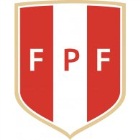 ENTRADA EN CALOR:
Pilar 2 vueltas 
Movilidad específica para cada test (movilidad con balón x cada serie)
1 serie de 10rep – 
Serie previa 8-10 repeticiones PSE (2).
Serie 1 – 8 a 10 repeticiones x 1’ de pausa. (PSE entre 2-3)
Serie 2 – 8 a 10 repeticiones x 2’ de pausa. (PSE entre 4-5)
Todo esto se realiza en la maquina dorsalera
PROTOCOLO
Serie 3 – 6 a 8 repeticiones x 2’30”–3’ (asistida con liga)
Serie 4 – máximo 6 repeticiones x 4’-5’
Serie 5 – máximo 6 repeticiones x 4’-5’
No se debe realizar más de 7 series 
A partir de la 4 series se busca el KIES 
Si tenemos dato anterior vamos al KIES
A partir de la serie 4 si se percibe que se supera las 6rep. Finalizar inmediatamente, tomar la pausa e intentar en la próxima serie. Encontrar la carga máxima con el menor número de repeticiones posibles.
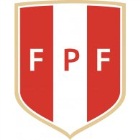 EVALUACIONES DE POTENCIA Y VELOCIDAD
TEST DE SALTO (ENCODER)
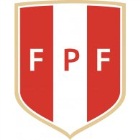 ENTRADA EN CALOR:
Pilar 2 series 
Movilidad de Tobillo 2 x 8 por c/p Rep.
Movilidad de Psoas 2 x 8 por c/p Rep. 
Empuje Arriba Empuje Abajo 2 x 8 Rep.
Caminata con las Manos Estática 2 x 8 Rep.
Triple Extensión 2 x 3 Rep.
Squat Jump+brazos 2 x 3 Rep.
Abalakov 2 x 3 Rep.
PROTOCOLO DE EVALUACIÓN:
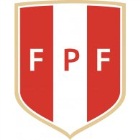 Entrada en calor establecida 
Se marca un cuadrado de 60cm x 60cm, con una línea a la mitad para la colocación de los pies.
Se pone el cinto por debajo del polo, quedando el engranaje del lado del encoder.
Se evalúan 3 saltos si el tercero es mejor se evalúa otra vez y nos quedamos con el mejor, la diferencia tiene que ser de 2cm,(como máximo) con una diferencia menor o igual que 1cm, se tiene que elegir el mejor valor de potencia.
Si es mayor que 5cm se descarta el mayor valor
Si esta entre un valor mayor 2cm hasta5cm se busca el promedio de altura y potencia, y si esta entre 1cm hasta 2cm se elige el mejor valor de altura 
Al dar inicio a la evaluación el evaluado tiene que estar totalmente estirado
Si el talón del evaluado toca la línea del cuadrado no se toma en cuenta la evaluación.
TEST DE VELOCIDAD Y AGILIDAD
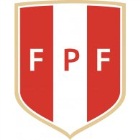 ENTRADA EN CALOR:
Movimientos Preparatorios:
Activación de glúteos 
Flexibilidad dinámica 
Movimientos integrados 
Activación neural 2 ejercicios x cada plano  
Pliometria 2 ejercicios por cada plano (bipodal)
Agilidad 3 pasadas de 5 metros y 3 pasadas de 10 metros  
Plano multidireccional (sagital y transversal)
PROTOCOLO DE EVALUACIÓN:
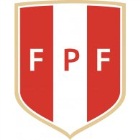 Velocidad:
El test se tomara en el campo sintético.
Se marca 5 y 10 metros y desde cada punto de partida hacia atrás 1 metro y ese es el punto de salida.
La fotocélula se colocan en la marca de inicio y al final de cada prueba 5 y 10 metros, tiene que estar a 87cm del suelo.
Se toman 3 pruebas y se escoge la mejor, si la última es la mejor 
Los tiempos son de hasta 50milesimas/s (Un desvió de 5m) para elegir la mejor 
Los tiempos son entre 50 y 100 milésimas/s se promedian.
Si es superior se descarta
Agilidad:
El test se tomara en el campo sintético.
Se marca desde el centro 5m a cada lado, de la línea central se coloca un marca a 1 metros (salida)
La fotocélula se pone en la marca de los 5 metros que es el punto de inicio y finalización 
Se toman 3 pruebas y se escoge la mejor, si la última es la mejor tendrá que realizar una vez más hasta que deje de mejorar.
Los tiempos son de  hasta 100milesimas/s para elegir la mejor
Los tiempos son entre 100 y 200 milésimas/s se promedian.
 Si es superior se descarta
TEST DE R.S.A
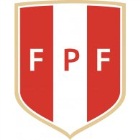 ENTRADA EN CALOR:
Movimientos Preparatorios:
Activación de glúteos 
Flexibilidad dinámica 
Movimientos integrados 
Activación neural 2 ejercicios x cada plano  
Pliometria 2 ejercicios por cada plano (bipodal)
Agilidad 3 pasadas de  acuerdo al test de Agilidad
3 pasadas de 5 metros y 3 pasadas de 10 metros 
Plano multidireccional (sagital y transversal)
PROTOCOLO DE EVALUACIÓN:
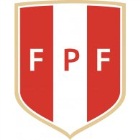 Marcamos 20 metros, y a los 10 metros ponemos otra marca
La fotocélula va al inicio y a los 10mts, a 78cm del suelo 
El test consiste en realizar 6 pasadas de 4 mts x 20” de pausa.
Se debe tomar o tener los datos del test de 10 metros y si la diferencia al realizar el test de RSA es del 5% se para el test 

Si no se tiene dato anterior si la tercera es mejor…. El test no será valido (a conversar)
Que datos se registran
TEST C0URSE NAVETTE
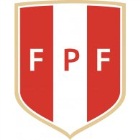 ENTRADA EN CALOR:
Movimientos Preparatorios:
Activación de glúteos 
Flexibilidad dinámica 
Movimientos integrados (plano sagital)
3 pasadas de 20 metros 6”x 6”, 1 pasada de 12” x 12”40 metros, 1 pasada de 18” 60 metros
PROTOCOLO DE EVALUACIÓN:
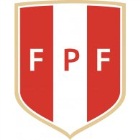 Entrada en calor establecida 
Es un test máximo y progresivo 
Los deportistas comienzan la prueba corriendo. Se desplazan de un punto a otro situado a 20 metros de distancia al ritmo indicado por una señal sonora que va acelerándose progresivamente.
Deben haber llegado al otro punto en el momento que suena la señal y hacer un cambio de sentido para encaminarse al punto inicial al que deben llegar cuando vuelva a sonar la señal y así sucesivamente.
La prueba finaliza cuando no pueden seguir el ritmo marcado (con una clara manifestación de fatiga)
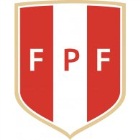 EVALUACIONES FUNCIONALES
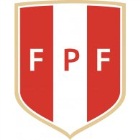 Sentadilla de Arranque:
Evaluador mirando de frente al Evaluado
Jugador tiene que llevar un Bastón por encima de la cabeza, con los codos flexionados formando un ángulo de 90°
Pies paralelos (ancho de posición básica)
Extensión de brazos completa, se le pide que baje lo máximo posible dejando el bastón por encima de la cabeza.
Tiene que realizar 3 intentos (no se dan correcciones)
A Observar
Si rota los pies (es porque apenas pierde la línea de inicio)
Valgo dinámico (si la rodilla pierde la línea entre cadera y pie, tomando en cuenta cómo referentes anatómicos las crestas ilíacas, lo maléolos internos del pie y el recorrido de la rótula en la línea imaginaria formada por esto dos puntos durante el recorrido solamente) 
Evaluador mirando de forma lateral al Evaluado
Jugador tiene que llevar un Bastón por encima de la cabeza, con los codos flexionados formando un ángulo de 90°
Pies paralelos (ancho de posición básica)
Extensión de brazos completa, se le pide que baje lo máximo posible dejando el bastón por encima de la cabeza.
Tiene que realizar 3 intentos (no se dan correcciones)
A Observar
Si el bastón pasa por delante de la línea de los pies o en su defecto de la cabeza 
Observar Descenso: Muslo Paralelo (es cuando esta paralelo al piso), Muslo Profundo (cuando supera el paralelo), Muslo 90° (no llega al paralelo).
Guiño de cadera cuando la columna lumbar pierde la lordosis fisiológica o invierte la posición. ver patrón alterado
Lordosis por definir 
Se repite todo con el taco de 3cm. De espesor (se apoya el talón completo
Para Valgo y Rotación de Pie 1 movimiento malo ahí déficit 
Para todo el resto observado 2 movimientos malos ahí déficit
Mantener el tronco paralelo a la tibia con el ángulo vertical (vista lateral)
Rodillas alineadas con los pies (vista frontal)
Palo emplomado entre el talón y la punta del pie (largo del pie) (vista lateral)
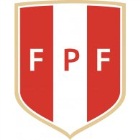 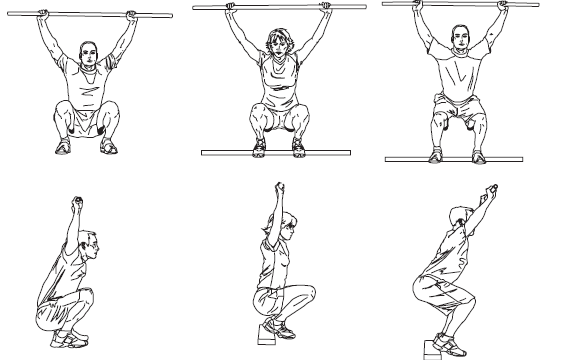 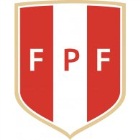 Estabilidad Rotacional:
Se coloca una colchoneta en el piso con unas guías en el centro, el evaluado adopta la posición de 6 puntos (apoyos en manos y rodillas), lo más próximo a sus guías  y manteniendo la mano a la altura de los hombros; de la misma manera las rodillas a la altura de las caderas
Se le pide al evaluado que realice una flexión de MM.SS con el codo extendido y de MM.II contralateral y luego se produce el movimiento contrario que el codo toque la punta de la rodilla en el centro del cuerpo 
El evaluador se coloca en el plano frontal al lado contrario (mismo lado) de la rodilla apoyada
Al flexionar el brazo el pulgar tiene que estar mirando hacia arriba
Las 2/3 primeras repeticiones se observa recorrido y estabilidad y 2/3 repeticiones cifosis
De 3 repeticiones si realiza dos malas no es necesario la tercera
Se evalúan 3 aspectos:
Presencia de cifosis (alta o baja) Curvatura anormal de la columna vertebral de convexidad posterior.
Dos dedos por debajo del omoplato hacia arriba se considera sifosis alta (incluye el área referencial que cubren los dedos) y hacia abajo cifosis baja.
Y cifosis derecha o izquierda tomaremos como referencia la columna vertebral
Presencia de inestabilidad (cuando pierde la línea natural del movimiento, cuando pierde la posición de inicio y tenemos que tener como referencia la caída del hombro y la cadera que realiza para compensar el movimiento. El tronco no debe tener rotación sobre el eje longitudinal.
Si se completa el recorrido (cuando extiende completo y toca con el codo la rótula en el plano sagital en el medio del cuerpo) cuando es NO1 no completa la flexión del tren superior, cuando es NO2 no completa la extensión del tren superior
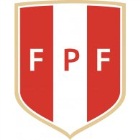 Tronco paralelo con el piso todo el tiempo. Ejecución abrir tocar abrir
3 Repetición unilateral tocando el codo con la rodilla alineada
 con la tabla (vista frontal)
2 repetición opuesto (contra lateral) codo rodilla 
1 no  se puede realizar
Posición de yoga (buda) dolor o no de la columna.
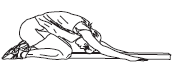 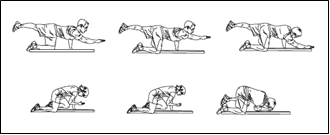 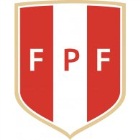 Flexión Dorsal Tobillo:
Colocar una cinta métrica (mínimo 20cm) en el suelo, con una pared plana al frente 
Posición 90° entre pie, rodilla, cadera y pie de apoyo
Iniciamos a evaluar en 6cm o evaluación anterior 
    Posición de manos en el glúteo y llevar la rodilla a tocar la                                              pared  sin levantar el talón del piso
El evaluador se coloca siempre del lado derecho del evaluado
El evaluador coloca el dedo índice en el talón del evaluado apoyando solo la 1 falange, sin hacer fuerza 
Si se despega el talón del dedo del evaluador, se va  adelantando 1cm hasta que no pierda contacto y llegue a tocar la pared.
MCGILL
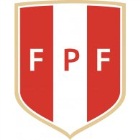 Lumbar.
El evaluado debe tumbarse en decúbito prono con el tren inferior en los cajones/banco (tobillos, rodilla y cadera), y el tren superior extendido y suspendido sobre el borde de la camilla, con la parte más alta de las crestas iliacas como ultimo punto de contacto. 
Un compañero se sentara en la zona poplítea del evaluado para darle mayor estabilidad.
La superficie de la camilla o banco debe estar aproximadamente 30cm de la superficie del suelo.
Los brazos deben estar cruzado por delante del pecho y en contacto con los hombros apuestos 
El tronco tiene que estar horizontal/paralelo al suelo 
El test se da por finalizado cuando el evaluado contacta con cualquier parte del tren superior el suelo o No sotiene la posición paralela al suelo.
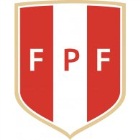 Puente Lateral Derecho e Izquierdo.

El evaluado se coloca de cubito lateral, apoyando el peso corporal sobre uno de los codos y sobre la extremidad inferior del mismo lado, la extremidad inferior que no está apoyada con el suelo queda apoyada en la otra extremidad, y ambas totalmente extendidas. Se puede adelantar la pierna contraria
El evaluado debe mantener la posición suspendida con cero grado de flexión de cadera y el raquis en perfecta alineación
 Lumbo-pelvica
El test se da por finalizado cuando el evaluado no sea capaz de mantener la postura derecha o la cadera caiga al suelo.
Esta evaluación se tomara con zapatillas
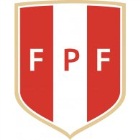 Puente Prono.
El evaluado tiene que mantener su peso corporal exclusivamente sobre los antebrazos/codos y los dedos de los pies en una posición de decúbito prono.
Tiene que mantener una en todo momento una alineación 
Lumbo-pelvica neutra
Los brazos deben estar perpendiculares al suelo y formando un ángulo de 90° con los antebrazos 
Los codos y antebrazos separados a la anchura de los codos 
El test se da por finalizado cuando la pelvis pierde su posición neutra o esta cae al suelo
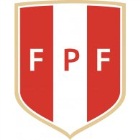 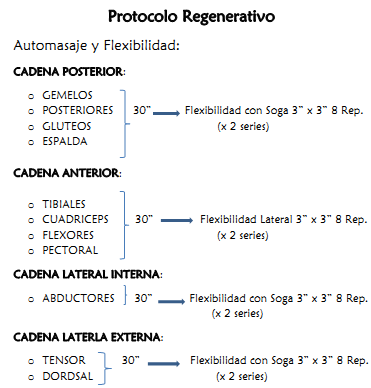 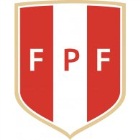 PROTOCOLO DE PLAN INDIVIDUAL
1.- Para el armado del PLAN INDIVIDUAL (ejercicios 1,2 y 3). En la evaluación lumbar y prono nos permite definir los ejercicios 1 y 2, primero tenemos que mirar la media (BUENO) del Ratio del grupo y luego la clasificación. (para el tiempo de trabajo mirar la clasificación más baja)
-Si el valor del ratio se encuentra entre ½ y 1 desvió por arriba de la media (Ejercicio Lumbar) o por debajo (Ejercicio Prono) hace 15” de diferencia entre los dos ejercicios. 
Si el ratio es 1 desvíos o más, por arriba (Ejercicio Lumbar)  o por debajo (Ejercicio Prono) hace 30” de diferencia. 
-Si el ratio/ Déficit Lateral del deportista es:
Ratio Bueno (media): Déficit Lateral 
Clasificación mala hace 30” - 30” / 20” – 20”
Clasificación regular hace 15”- 15”   10” – 10”
Clasificación buena no hace nada    Nada
Ratio Regular (1/2 desvió 15” de diferencia): Déficit Lateral Regular Diferencia 10”
Clasificación mala hace 15” – 30    10” – 20”
Clasificación regular hace 15” – 30” 10” – 20”
Clasificación buena hace 0 – 15”       0 – 10”
 (El valor más alto para la cadena deficitaria)
Ratio Malo (1 desvíos 30” de diferencia): Déficit Lateral Malo Diferencia 20”
Clasificación mala hace 15” – 45”     10” – 30”
Clasificación regular hace  0 – 30” 0” – 20”
Clasificación  buena 0 – 30”   0 – 20”
(El valor más alto para la cadena deficitaria)
2.- Para el puente lateral se realiza lo mismo pero la diferencia del desvió es de 10”, Pero desde el Déficit Lateral (Valor menor Media) no lleva ejercicio, Entre Media y un Desvió Positivo 10” diferencia, entre 1 y 2 o más desvíos 20” de Diferencia
3.- Para el armado del PLAN INDIVIDUAL (ejercicios 4, 5, 6, 7, 8, 9 y 10), se tomará como referencia la planilla de evaluación funcional (sentadilla de arranque sin talón elevado, con talón elevado y estabilidad rotacional).
PARA SENTADILLA DE ARRANQUE:
Patrón disfuncional: Rotación del pie: Adjudicación Tensión Bíceps Femoral Ejercicio 4: Si encontramos rotación de pie en sentadilla de arranque sin talón elevado, eso significará que deberá hacer 8 repeticiones; si también presenta rotación de pie con talón elevado se le designará el mismo ejercicio pero con 12 repeticiones.
Nota: Si solo se registra rotación de pies con talón elevado se le asignarán 12 Rep.

Patrón disfuncional: Valgo de Rodilla:  Adjudicación: Pobre Activación Glúteo Medio Ejercicio 5: Si encontramos valgo de rodilla (estático o dinámico) en sentadilla de arranque sin talón elevado, se le designarán 8 repeticiones; si también presenta valgo de rodilla (estático o dinámico) con talón elevado se le designará el mismo ejercicio pero con 12 repeticiones.

Patrón disfuncional: Flexión de Tronco Adjudicación: Movilidad del hombro: Ejercicio 6: SI encontramos flexión de tronco en sentadilla de arranque sin talón elevado, se le designara el con 8 repeticiones; si también presenta flexión de tronco con talón elevado se le designara el mismo ejercicio, pero con 12 repeticiones.

Patrón disfuncional: Descenso disminuido de la cadera Adjudicación Movilidad de Cadera: Ejercicio 7: Si encontramos que no tienen recorrido Paralelo (ósea logra un recorrido de 90 o menos de 90 sin talón elevado y/o Guiño de cadera) se asignarán 8 Repeticiones para un patrón y 12repeticiones para 2 patrones. Si encontramos que no tienen recorrido Profundo (ósea logra un recorrido paralelo o menor con talón elevado y/o Guiño de cadera , se le asignarán  12 Repeticiones
Nota: Si tiene recorrido profundo y guiño de cadera no se la asignará ejercicio.
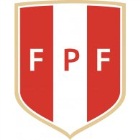 PARA ESTABILIDAD ROTACIONAL:
Para los ejercicios 8, 9 y 10 se tomará en cuenta la planilla de evaluación funcional 9.- 10.- ESTABILIDAD ROTACIONAL
Patrón disfuncional: Cifosis Alta y Baja Adjudicación: Rotación y/o extensión torácica Ejercicio 8: Cifosis Baja izquierda, Alta Derecha y/o NO 2, lleva ejercicio con movilidad del hombro Derecho. Si tiene 1 patrón Alterado: 8rep. Si tiene 2 o más 12 Rep. 
Cifosis Baja Derecha, Alta Izquierda y/o NO 2, lleva ejercicio con movilidad del hombro Izquierdo. Si tiene 1 patrón Alterado: 8rep. Si tiene 2 o más 12 Rep.
Patrón disfuncional: Pobre elevación del brazo Adjudicación: falta de flexión de hombro Ejercicio 9 : Si no completa el recorrido en la flexión máxima de brazo con rodilla derecha y/o izquierda apoyada (NO 1) se le asignara, para brazo derecho e izquierdo respectivamente 8 rep. 
Patrón disfuncional: Inestabilidad rotacional Adjudicación: Falta de activación rotacional del pilar Ejercicio 10 : Si tiene inestabilidad se le determina, con 8 rep si es solo con una rodilla apoyada, en caso que manifieste inestabilidad con ambas se asignaran 8 rep a cada lado. 
PARA FLEXIÓN DORSAL DE TOBILLO:
Patrón disfuncional falta de flexión dorsal Adjudicación Movilidad articular reducida Ejercicio 11: Si en la evaluación tiene de 4cm a 6cm se le asignara 8 repeticiones; si es menor de 4cm se le asignara 12 repeticiones, si la evaluación es mas de 6cm no tienen ejercicio dependiendo de la asimetría, mayor o 2 cm de asimetría, lleva ejercicio. Si se registra una perdida mayor a 2 centímetros lleva ejercicio entre 2 y 3 cm 8 Rep., más de 3 cm 12rep.
Nota: si la deferencia es solamente de 1 cm, pero esto indica cambio de repeticiones (Por ejemplo: 4 Derecha y 3 izquierda, lo que seria 12rep. y 8 Rep. Respectivamente), si priorizará la simetría y se asignará el mayor numero de repeticiones para ambos tobillos. Ver asimetría con valores bajos con asimetría de 2 o más centímetros
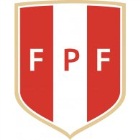 Plan individual para Fuerza
Patrón disfuncional: Déficit lateral empuje C.C.C Adjudicación: bajo niveles de fuerza  
Ejercicio 12: Para Plataforma de fuerza PSE 5 8 Rep. (Déficit Lateral, clasificación regular o Malo), y para Isocinecia 180° PSE 4 8 Rep. Vel. Max. (Clasificación regular o Malo). Si tiene los 2 se prioriza el trabajo de fuerza (PSE 5). 
En Isocinecia tiene déficit por Ratio (clasificación Malo, por encima de los valores referenciales) realiza PSE 4 8 Rep. Vel. Max. Si tiene déficit lateral y ratio pasa a PSE 5 8 Rep.
Patrón disfuncional: Déficit lateral flexión de rodilla C.C.A Adjudicación: bajo niveles de fuerza 
Ejercicio 13: Para Isocinecia 180° PSE 4 8 Rep. Vel. Max. (Déficit Lateral, Clasificación regular o Malo, o Ratio malo)
Patrón disfuncional: Déficit lateral extensión de rodilla C.C.A Adjudicación: bajo niveles de fuerza 
Ejercicio 14: Para Isocinecia 180 PSE 5 8 Rep. (Déficit Lateral, Clasificación regular y Ratio Malo) y por Ratio (clasificación Malo, por debajo de los valores referenciales
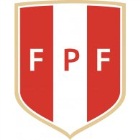 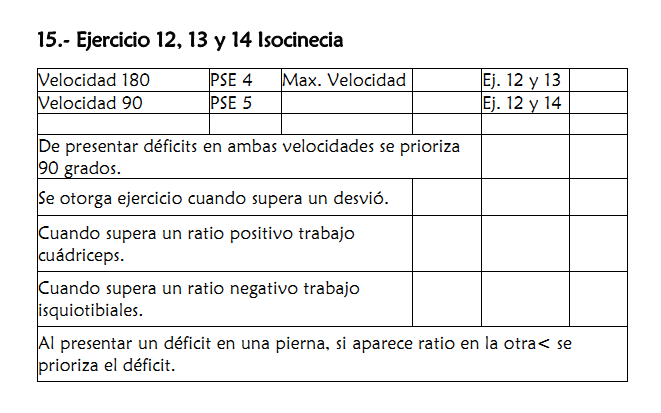